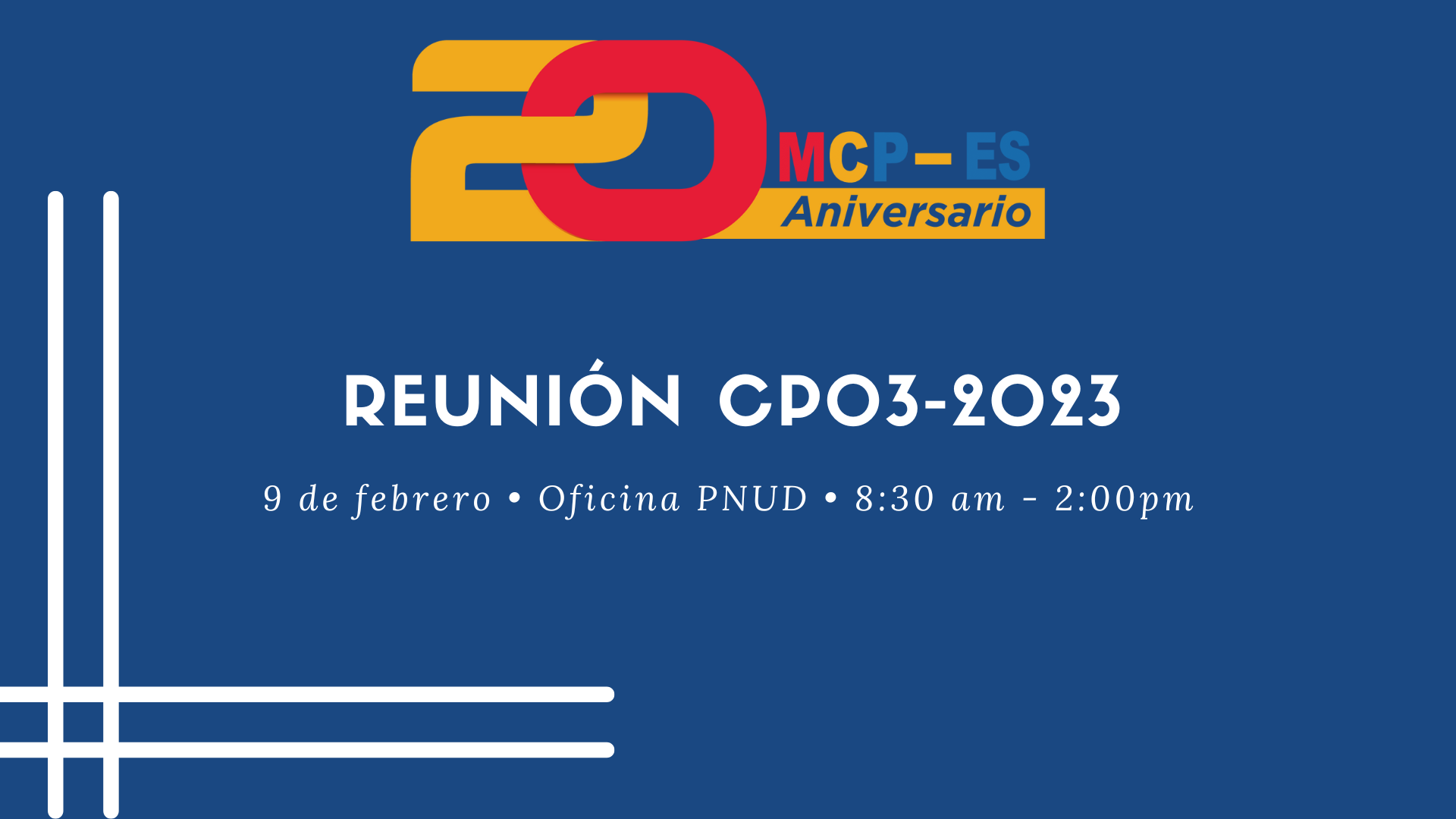 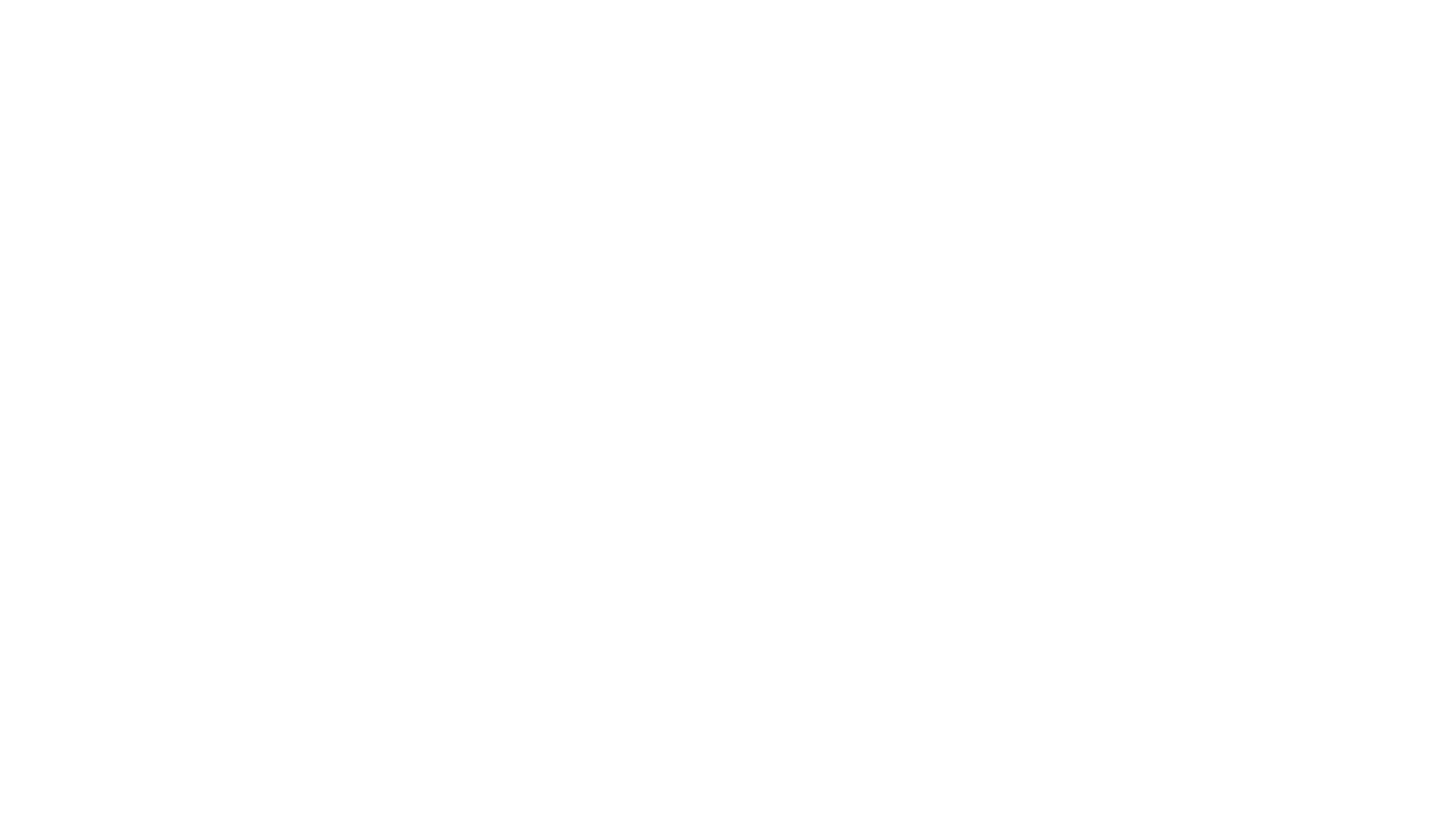 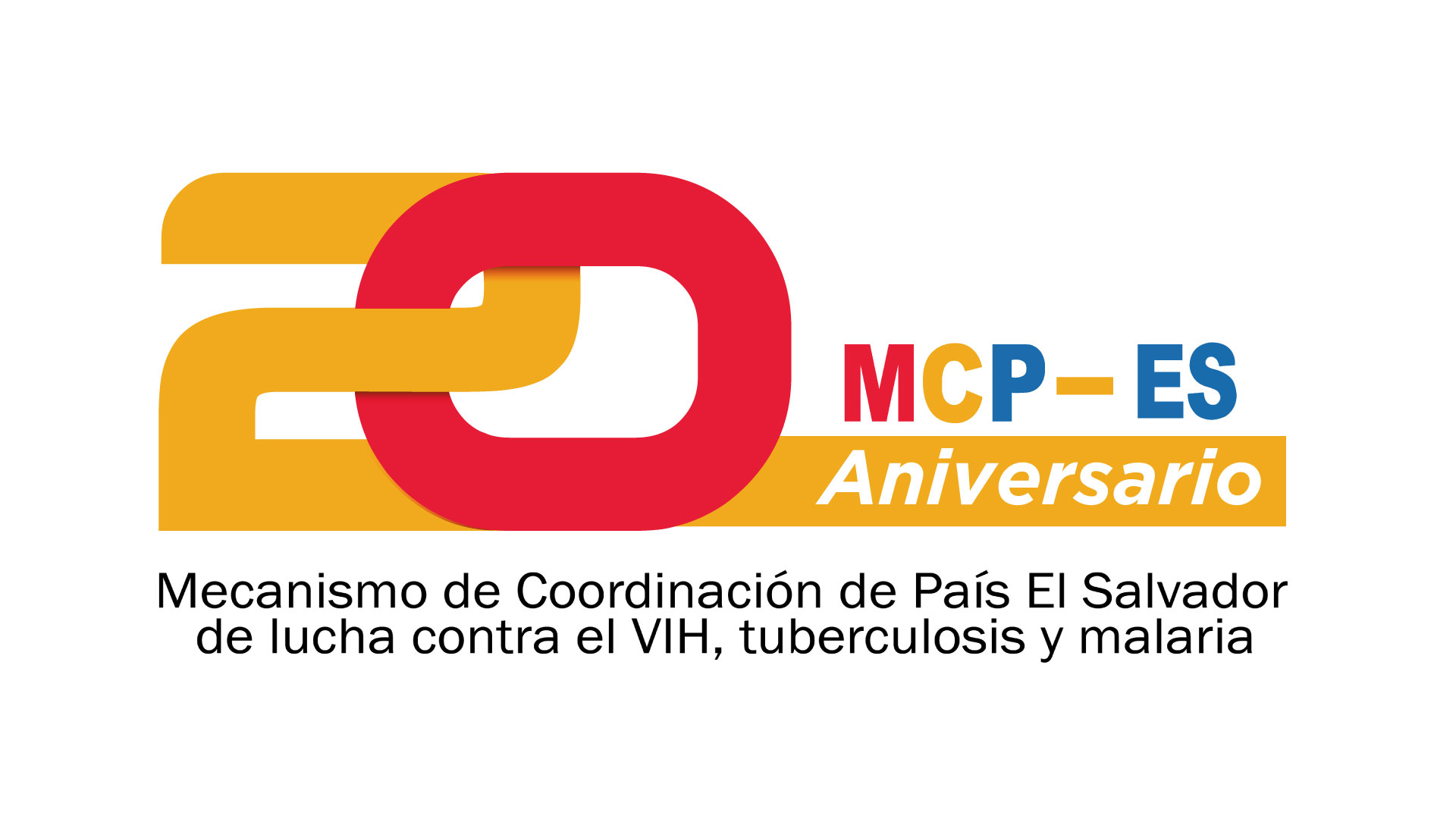 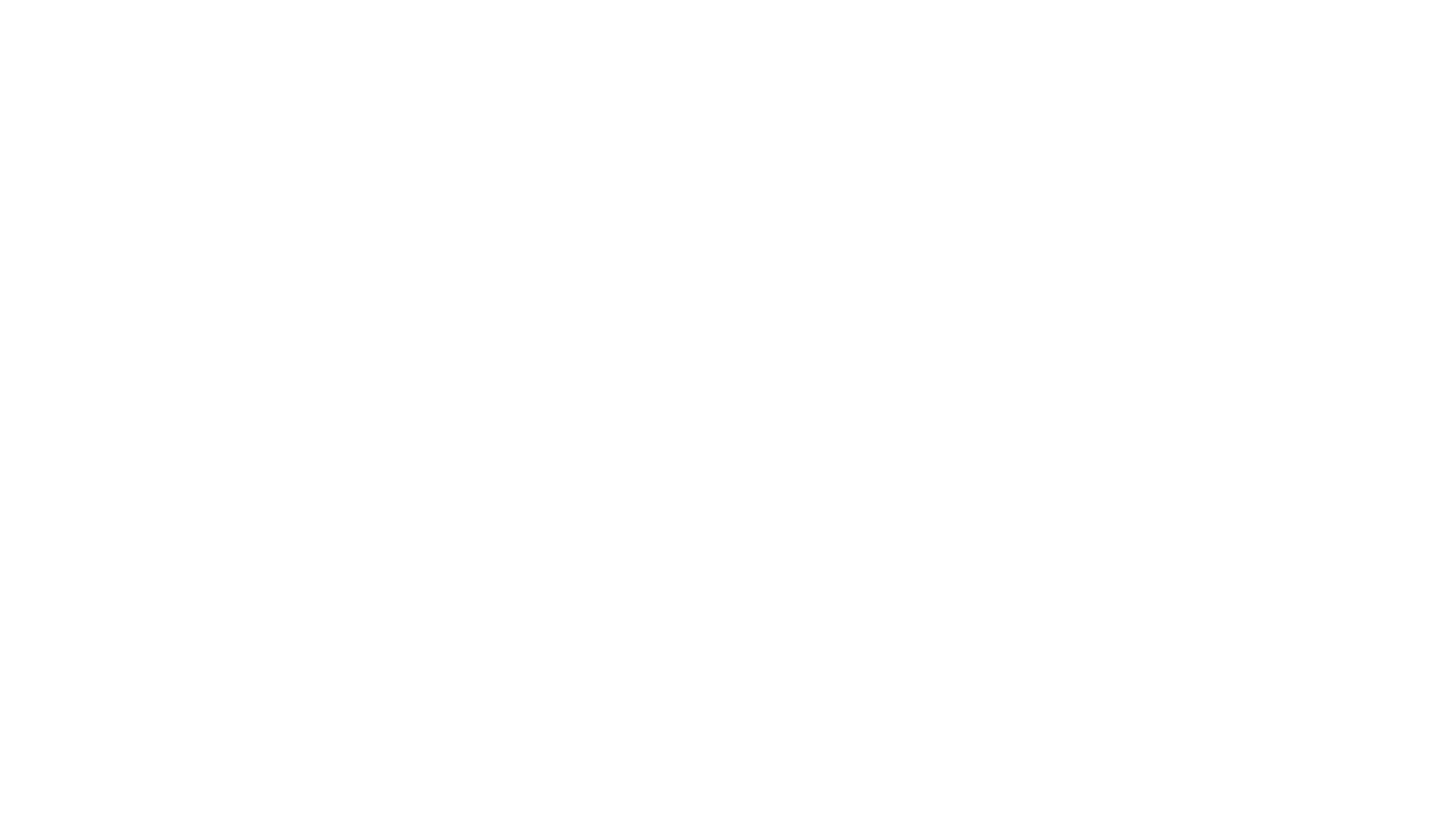 Propuesta de Comité Adhoc Selección RP
Lcda. Marta Alicia de Magaña
Directora Ejecutiva MCP-ES
CP03-2023 
Febrero 09, 2023
COMITÉ ADHOC SELECCIÓN DE RP
Este comité llevará el proceso de selección de TB y VIH.
El comité deberá estar conformado por miembros de los distintos sectores, sin conflicto de interés.
La propuesta del Comité adhoc deberá ser validada por el pleno en la reunion 02-2023.
Gobierno
Personas afectadas por VIH, TB y Malaria
ONG's
PC
Academia
OBF
Cooperación
Privado
COMITÉ ADHOC SELECCIÓN DE RP
Antes de la plenaria se confirmará la disponibilidad de los nominados.

Al pleno se presentará una planilla para aprobación. 

Se pedirá al comité de ética valide el proceso una vez finalizado
DECISIÓN DE 
ESTE COMITÉ
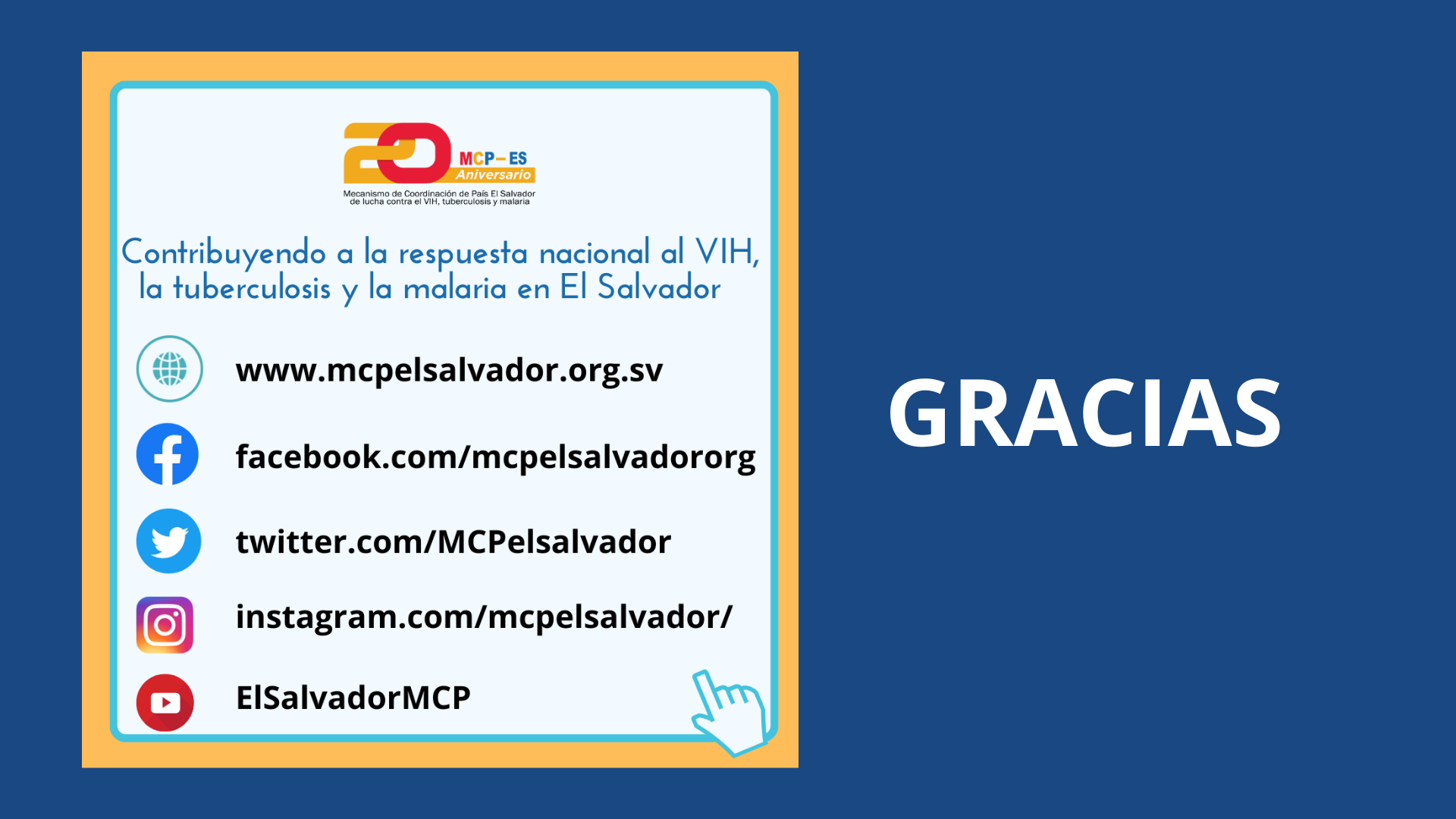